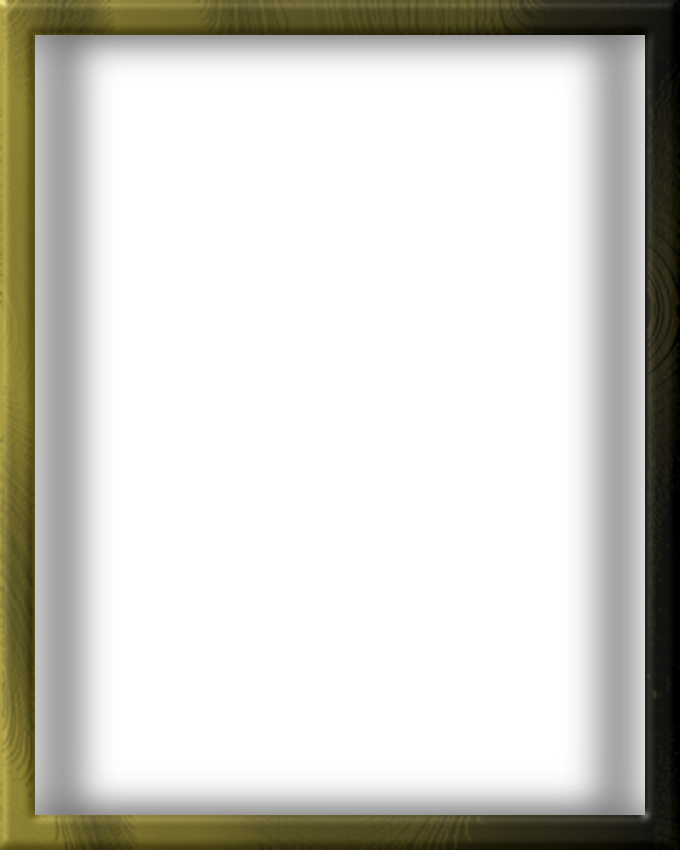 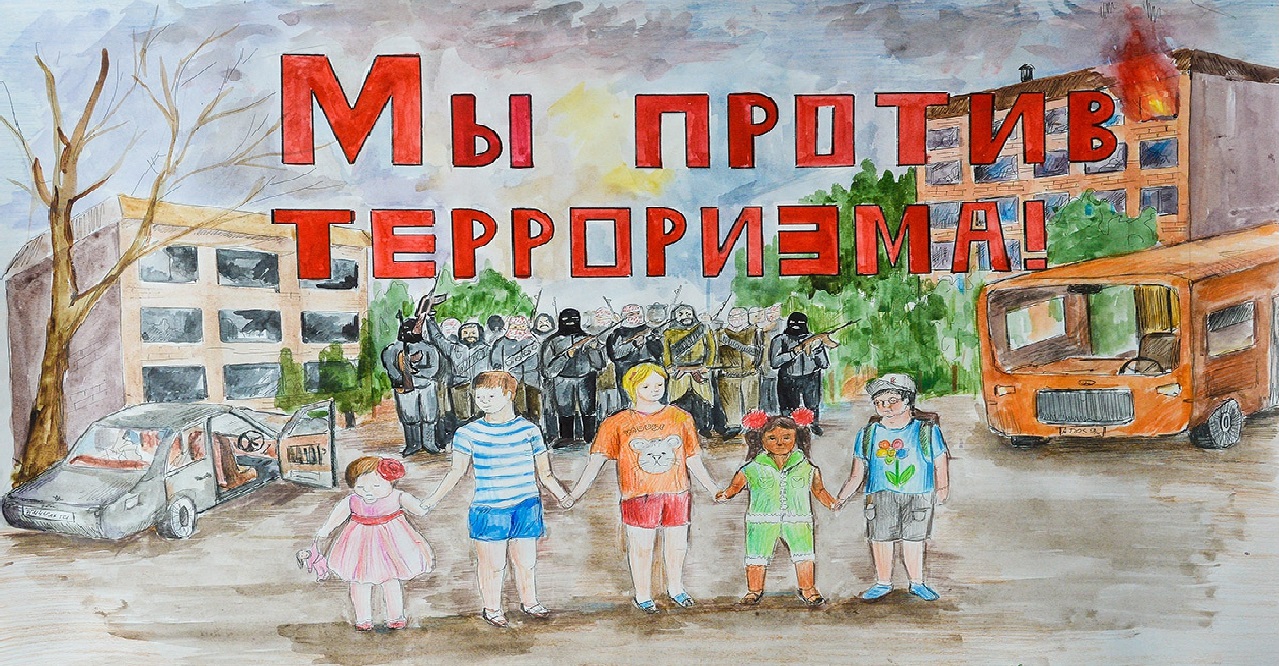 Правила антитеррористической безопасности для детей дошкольного возраста
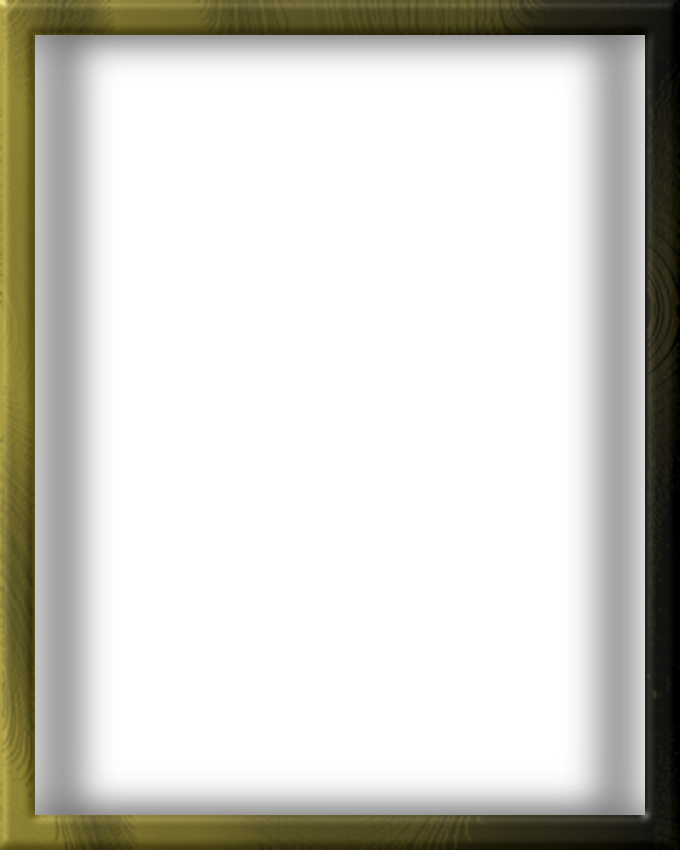 Цель: дать определение понятиям «терроризм», «террорист». Учить детей противостоять опасности и защищать себя в экстремальных ситуациях. Довести до сознания детей важность соблюдения правил антитеррористической безопасности.
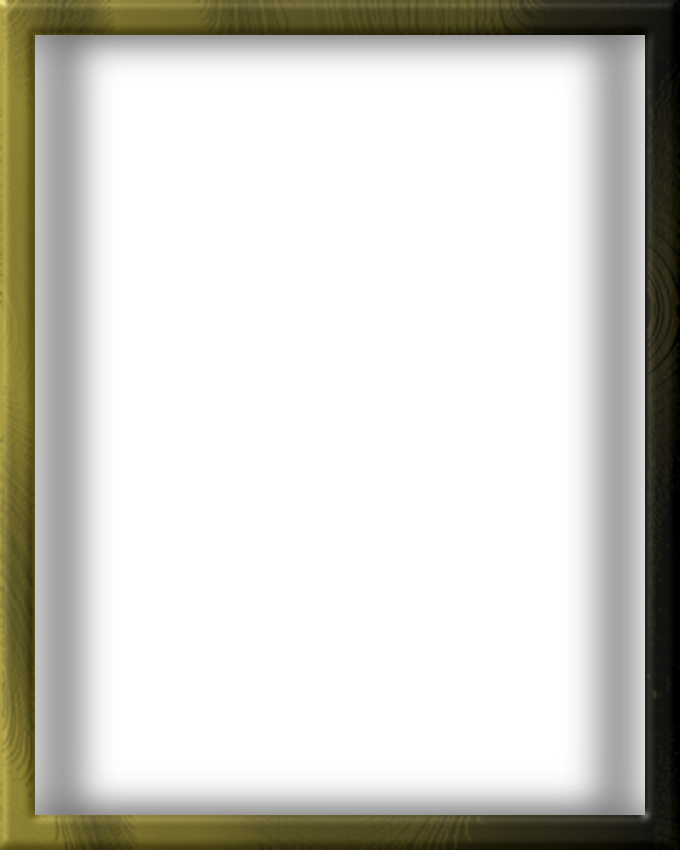 В последние годы слово «Терроризм» все чаще стало появляться в журналах, газетах, на телевидении, в соц.сетях и в реальной жизни.
Что же такое «Терроризм»?
«Терроризм» - это совершение взрыва, поджога или иных действий, создающих опасность гибели людей.
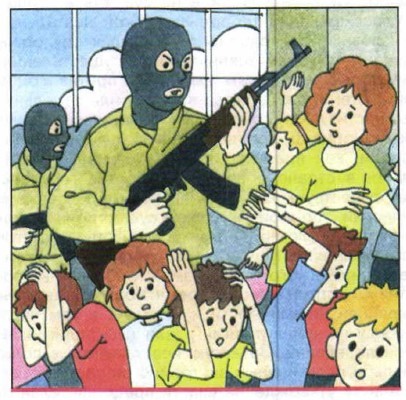 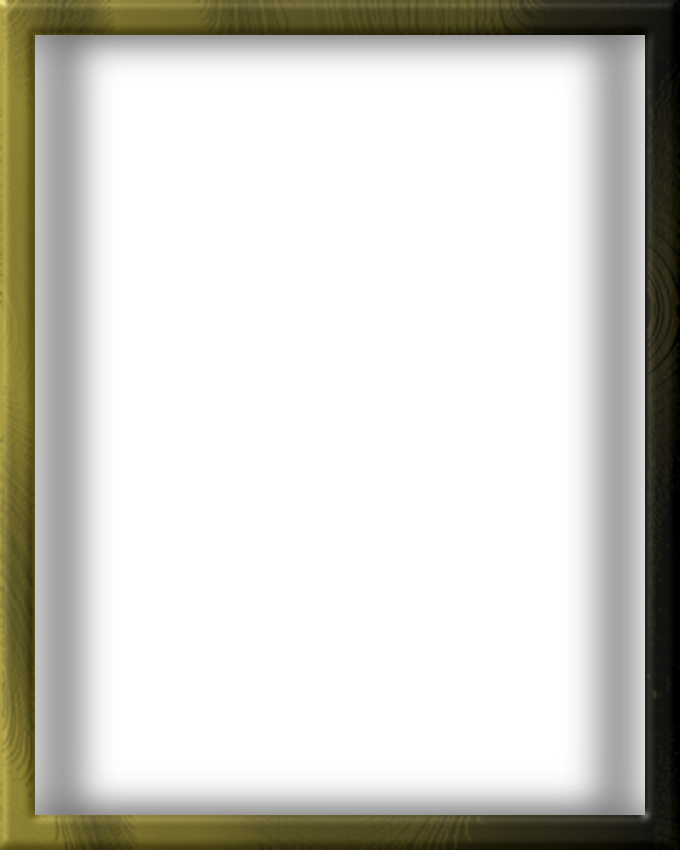 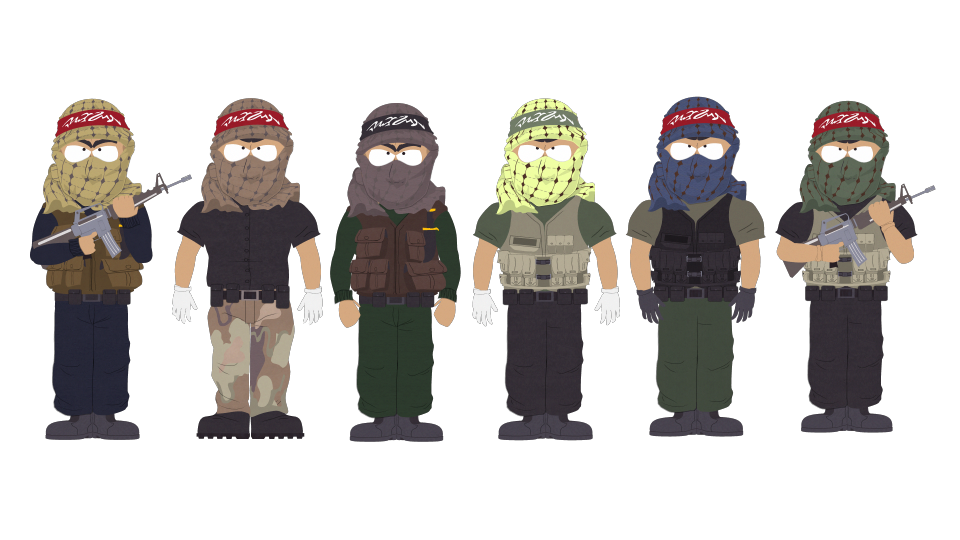 Люди, которых называют террористами, совершают взрывы, захватывают заложников, не щадя ни женщин ни детей.
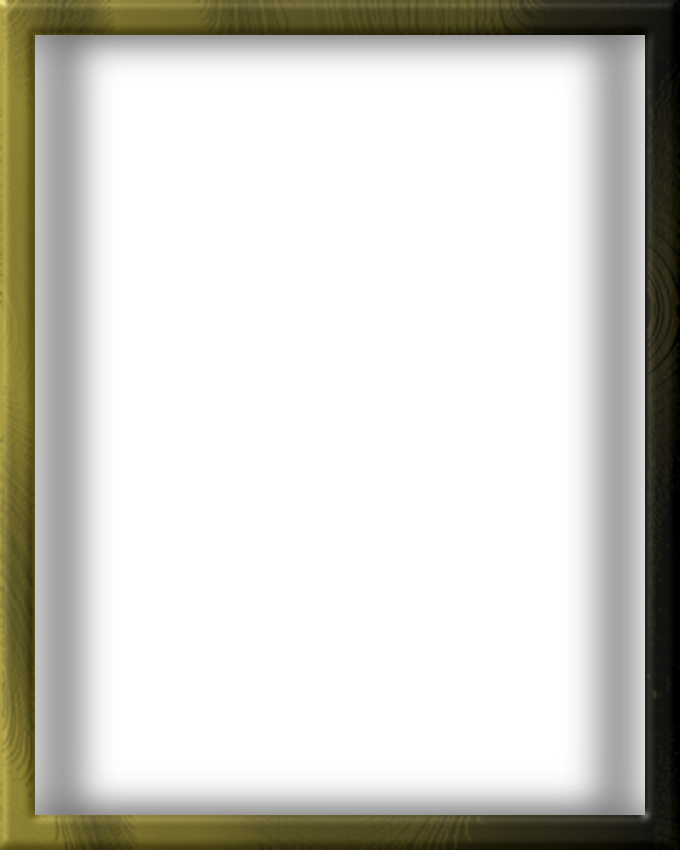 Бандитам – террористам нравится, когда все страдают, поэтому они начинают придумывать разные способы уничтожения людей.
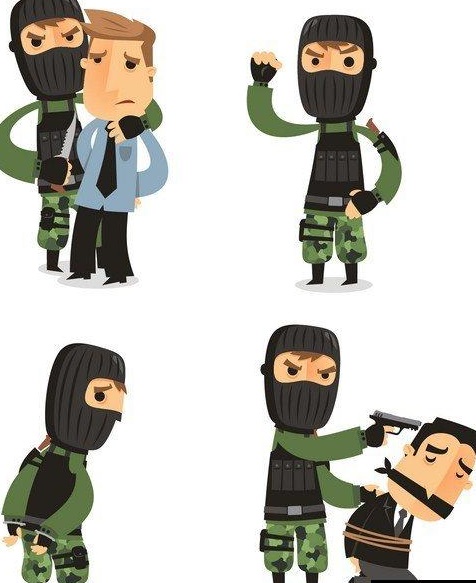 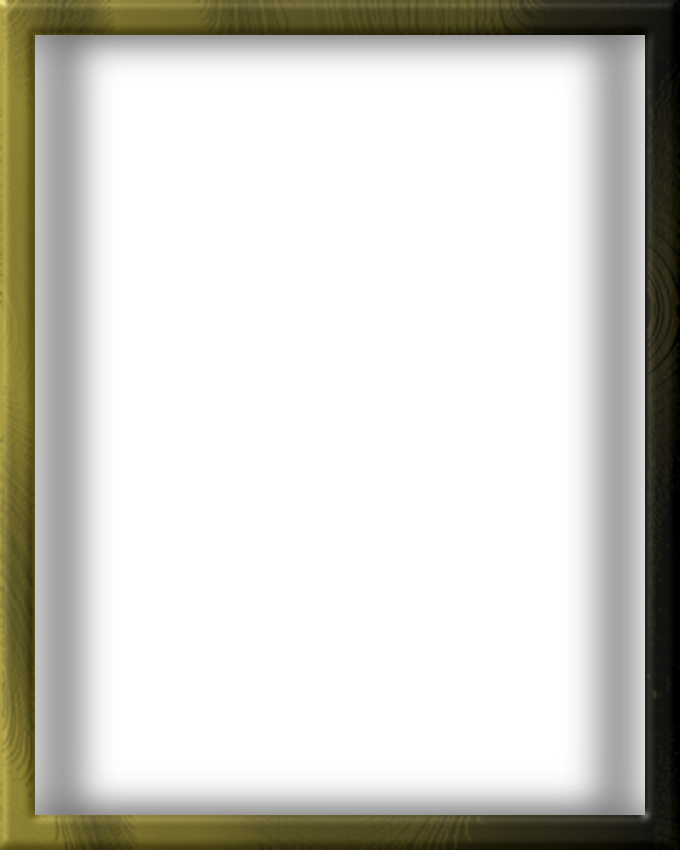 Давайте познакомимся с некоторыми правилами антитеррористической безопасности:
К террористическому акту невозможно подготовиться заранее, поэтому следует всегда быть бдительным. 
Главное правило: избегайте без необходимости посещения мест и мероприятий, которые могут привлечь внимание террористов. 
Как правило, это:
места массовых скоплений людей
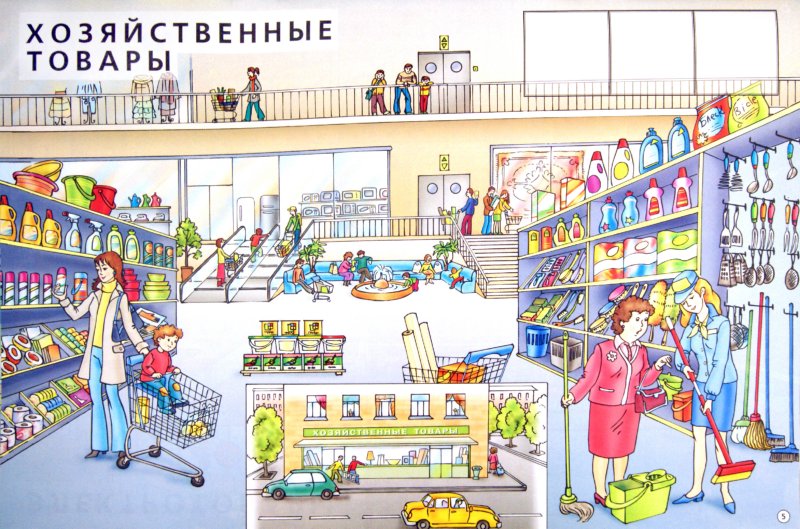 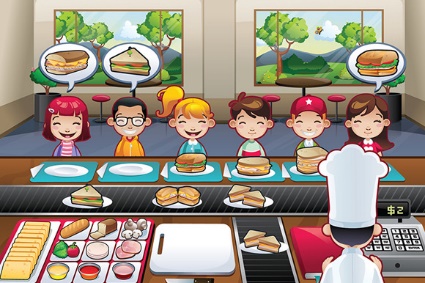 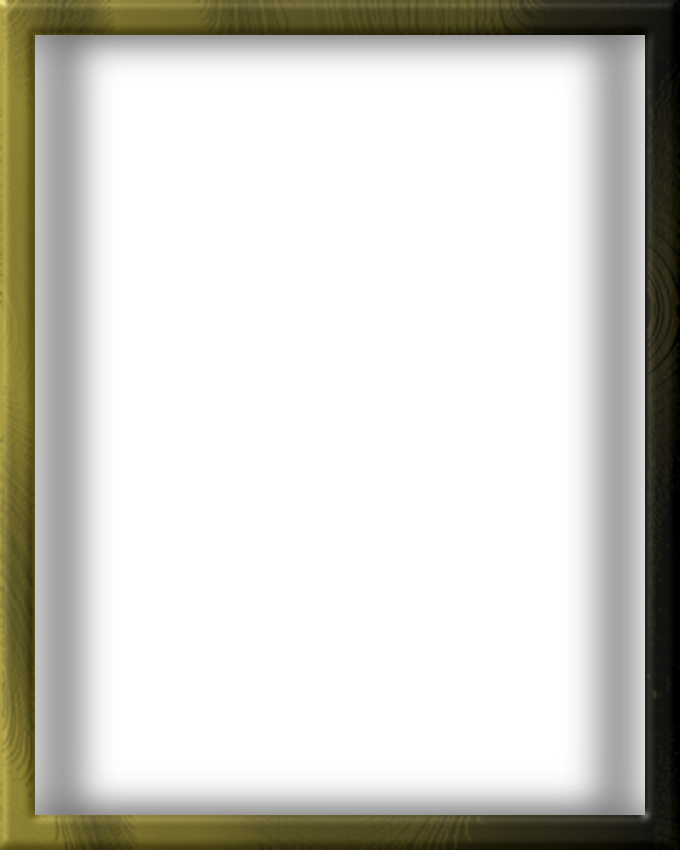 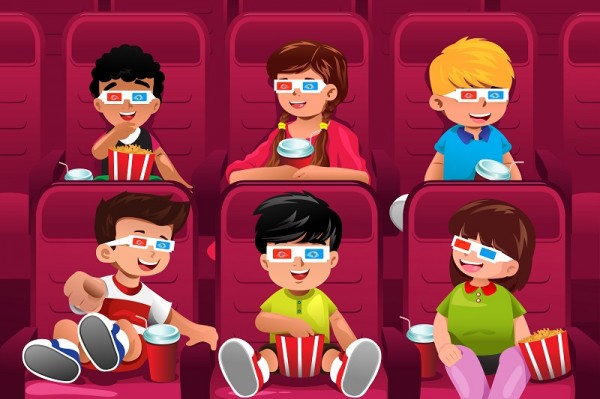 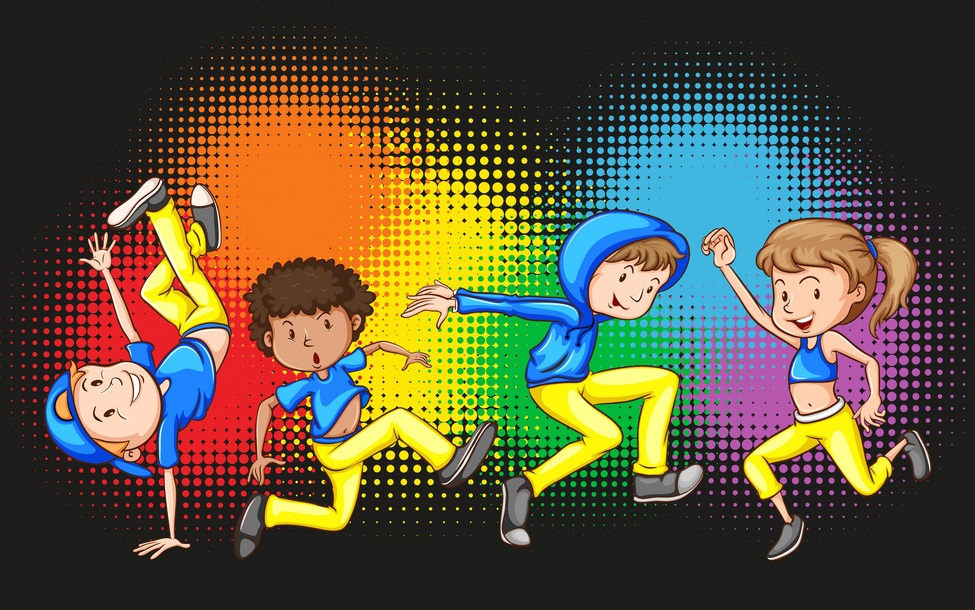 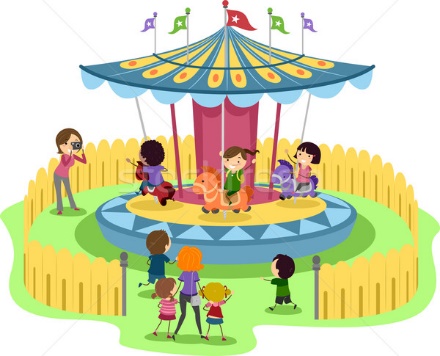 многолюдные мероприятия с тысячами участников
популярные развлекательные центры
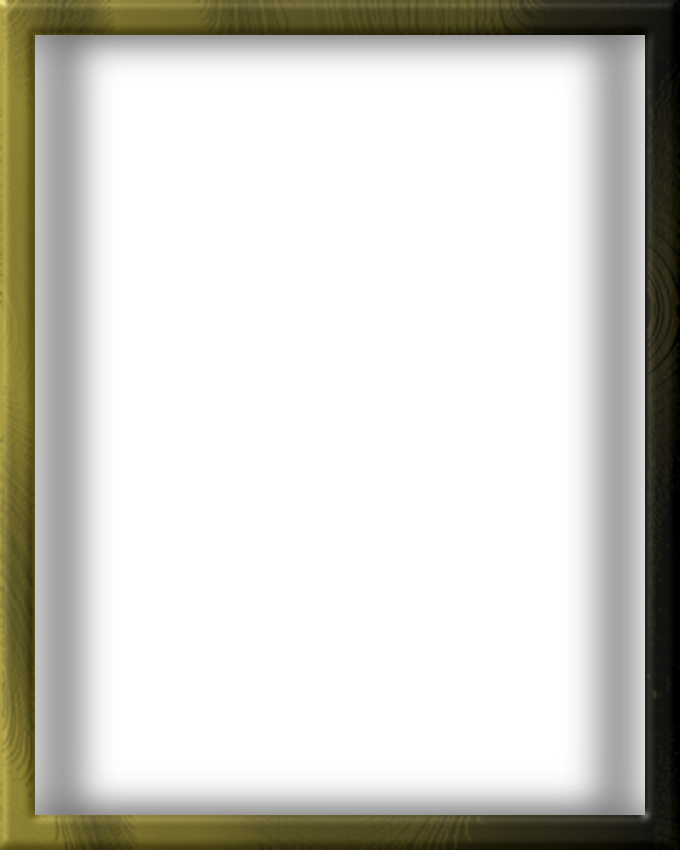 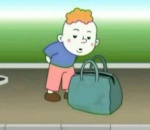 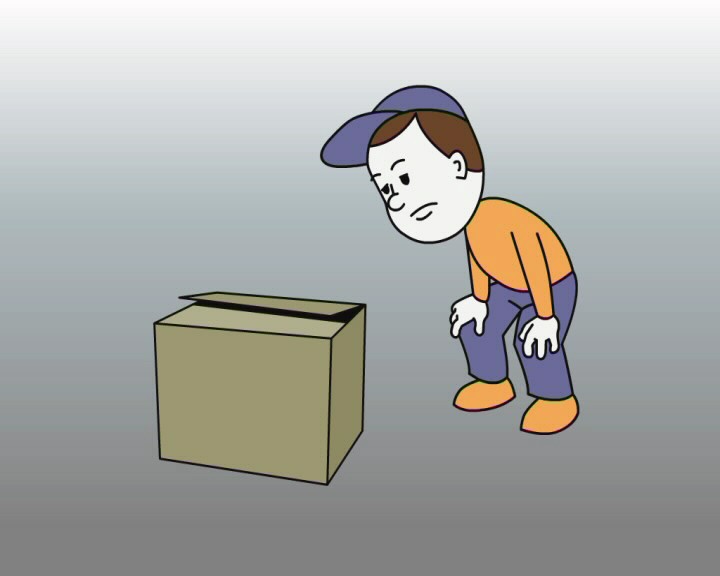 Если вы нашли на улице пакет, красивую сумочку, мобильный телефон или игрушку, то к этим предметам нельзя подходить и брать в руки, так как в них может быть заложено взрывное устройство.
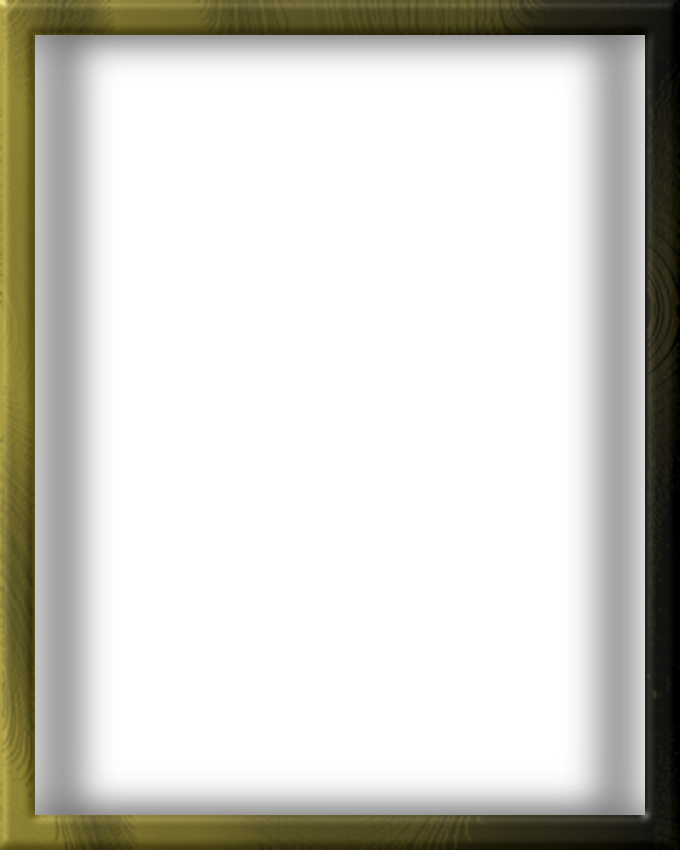 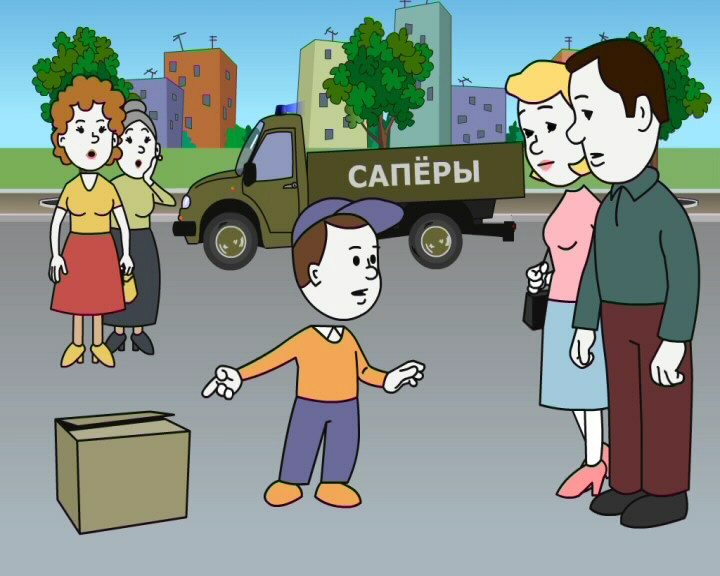 Если вы нашли такой предмет, нужно сразу сообщить взрослым, а они позвонят в полицию или в специальную службу, которая определит, опасный данный предмет или нет.
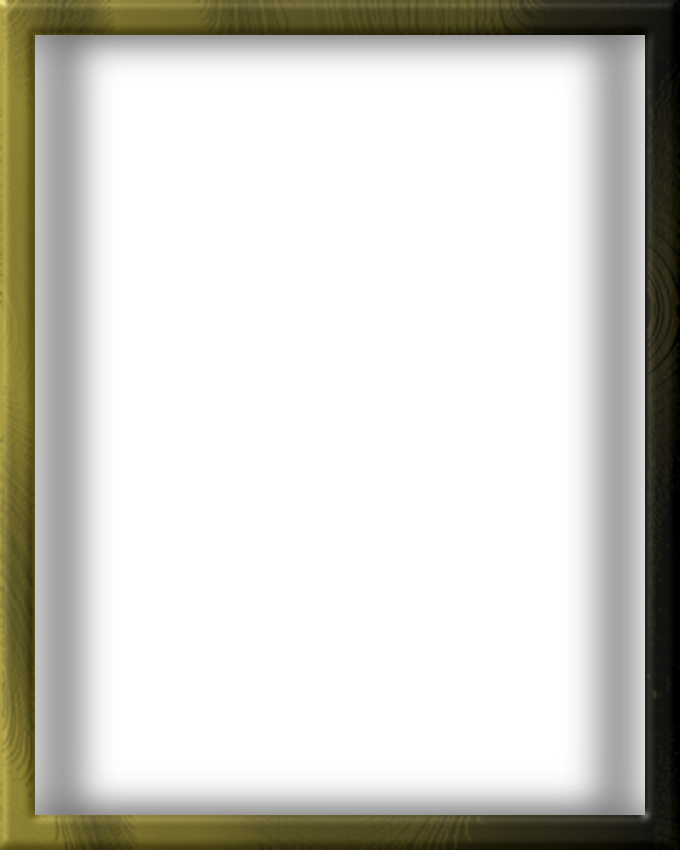 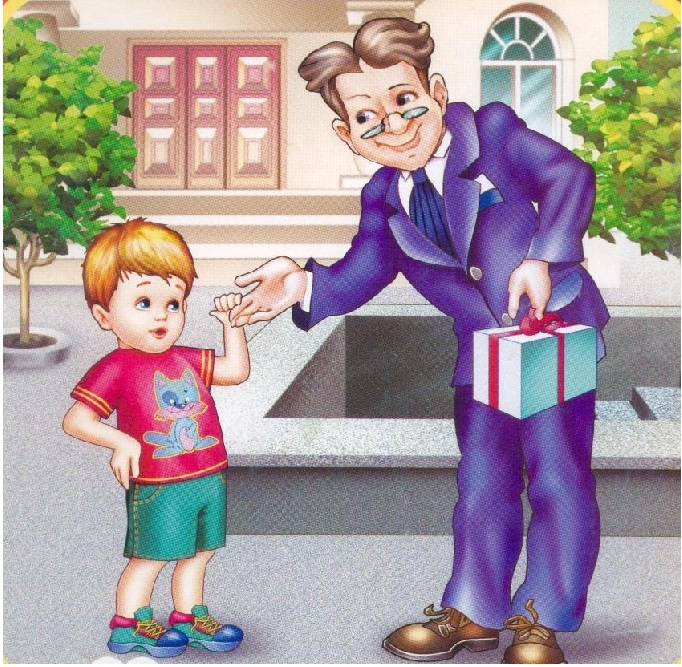 Никогда не разговаривайте с незнакомцами на улице. Незнакомые люди могут оказаться преступниками. Они внешне могут быть симпатичными и дружелюбными. Эти люди часто просят о помощи – это уловка преступников, особенно похитителей. Чаще всего преступники обращают внимание на детей, которые гуляют одни.
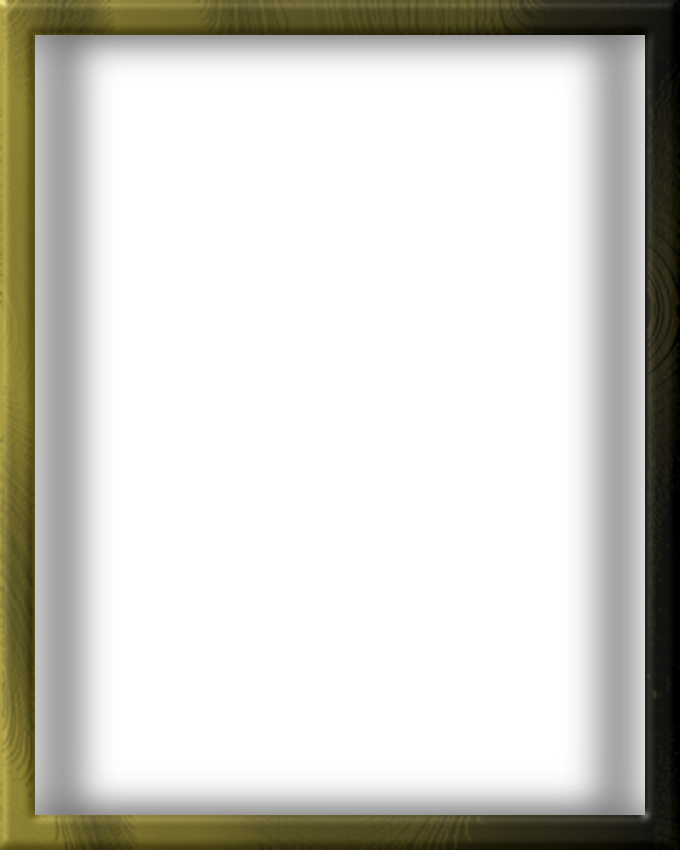 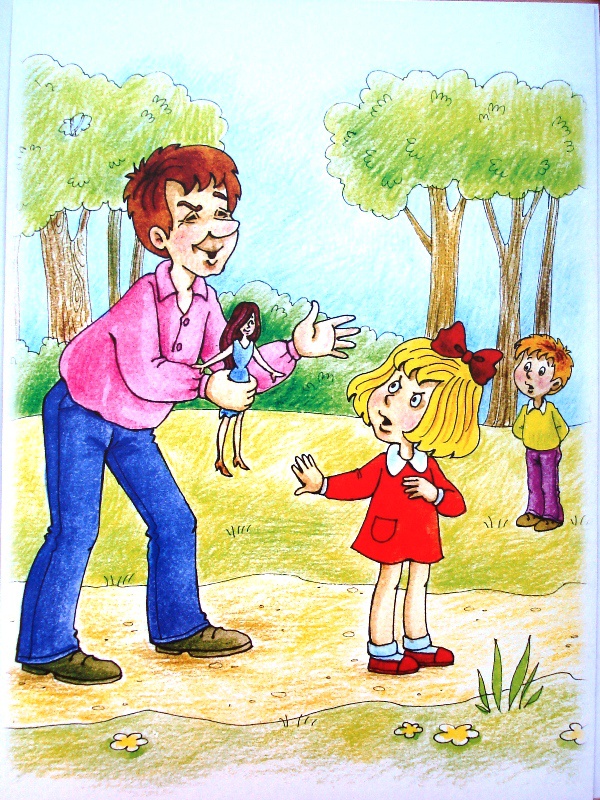 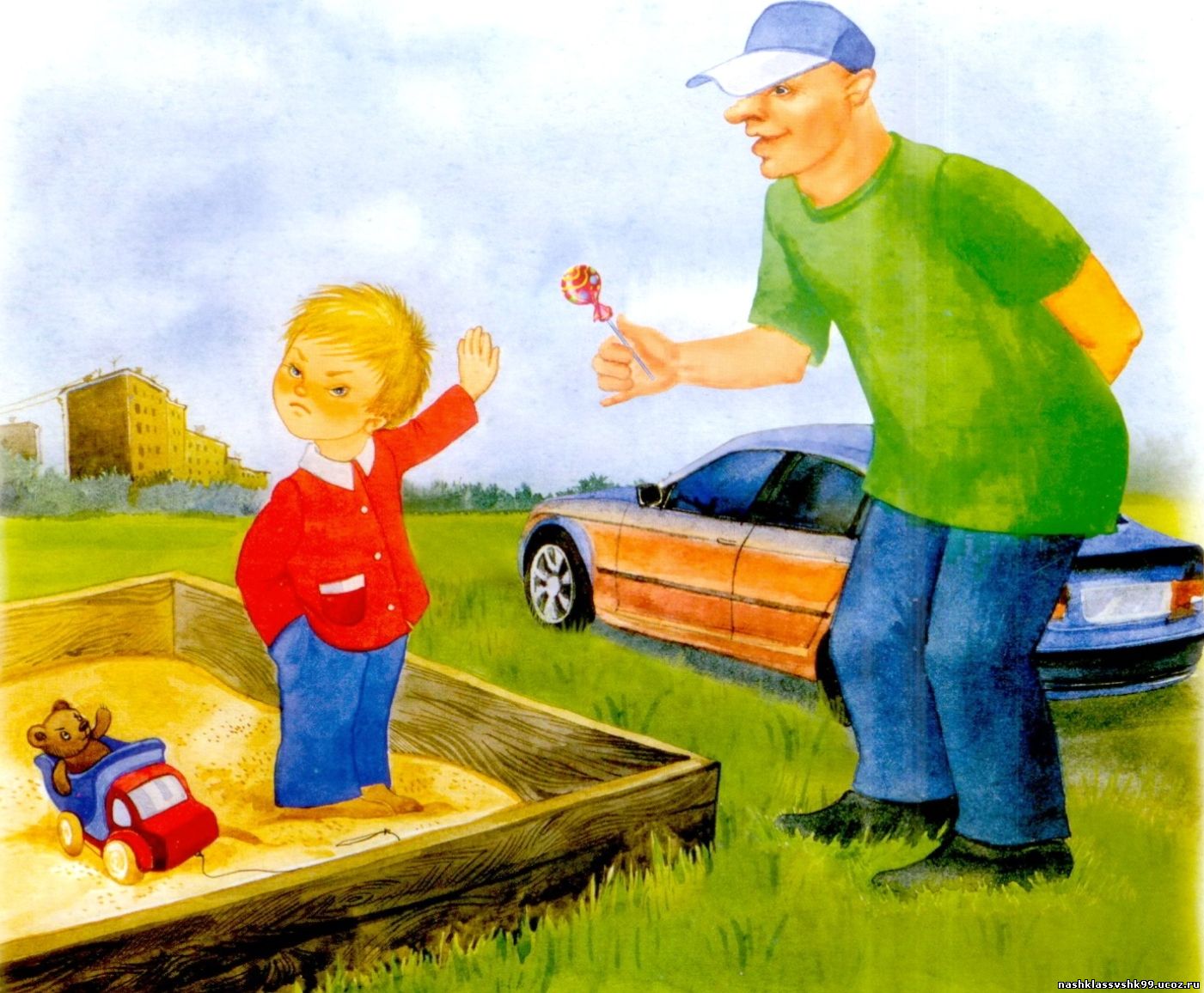 Никогда не берите у незнакомых людей конфеты, мороженое, игрушки – это тоже уловки преступников –похитителей.
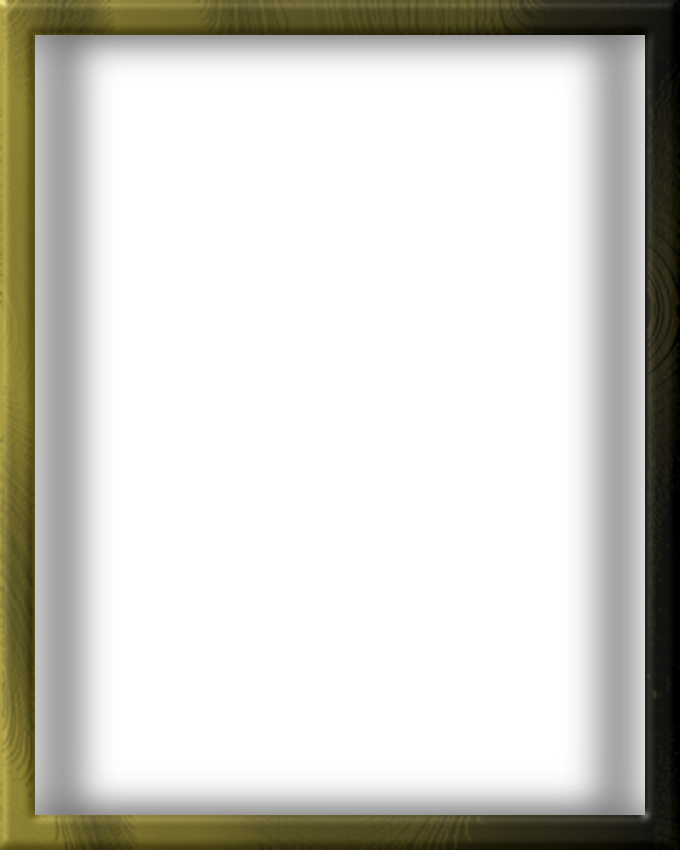 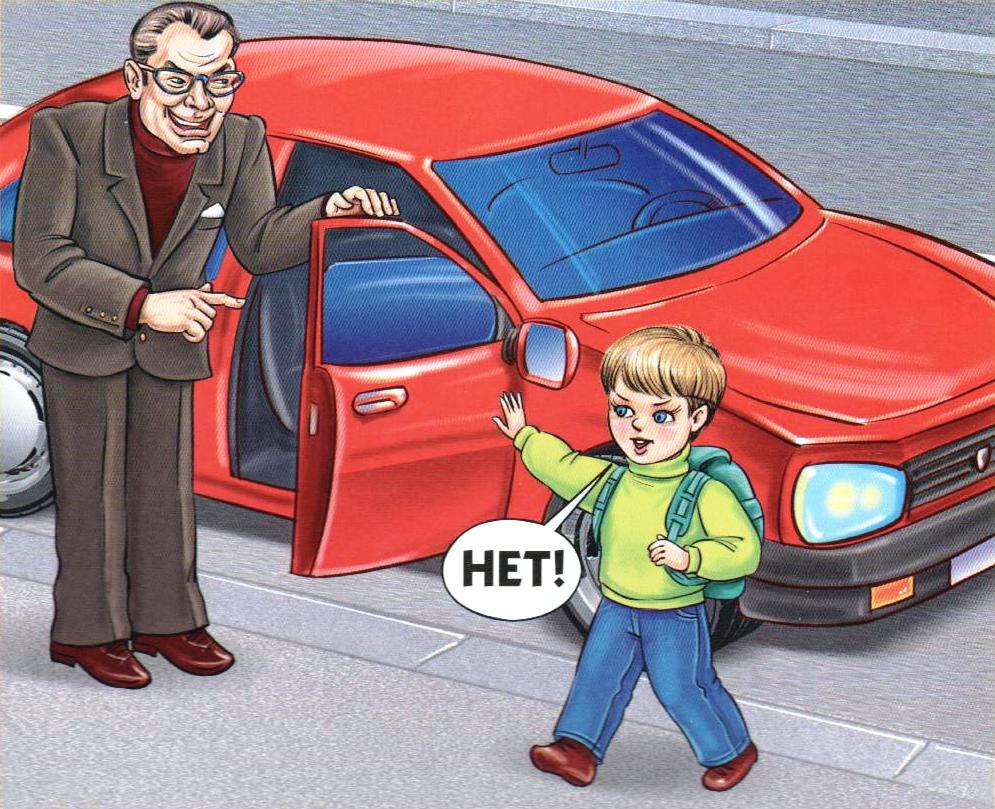 Если вам незнакомые люди предлагают прокатиться на машине, отказывайтесь не задумываясь. Потому, что это очередная уловка похитителей. Не доверяйте незнакомцам и не соглашайтесь никуда с ними идти или ехать.
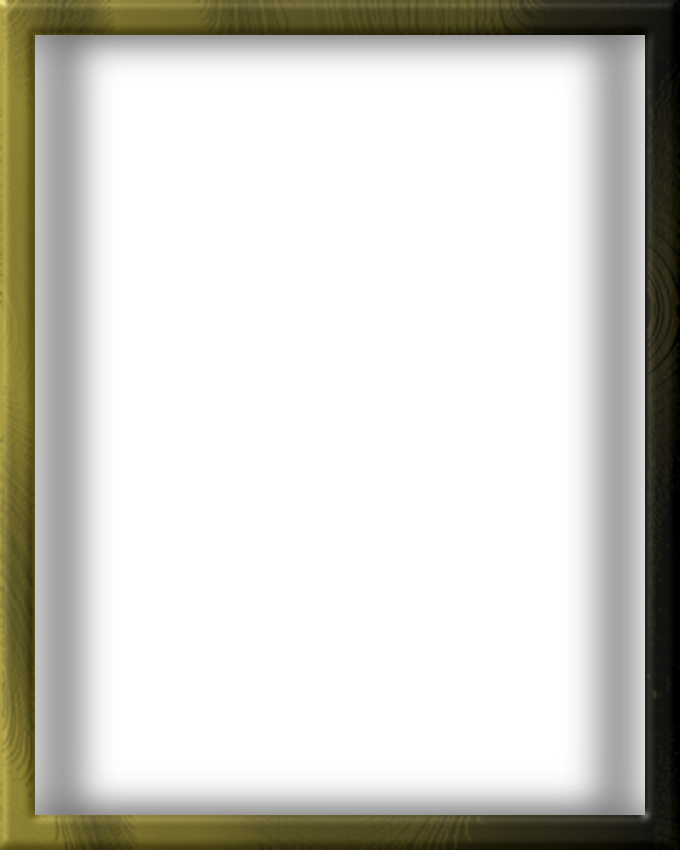 Если незнакомец слишком настойчив, громко зовите на помощь или постарайтесь вырваться и убежать
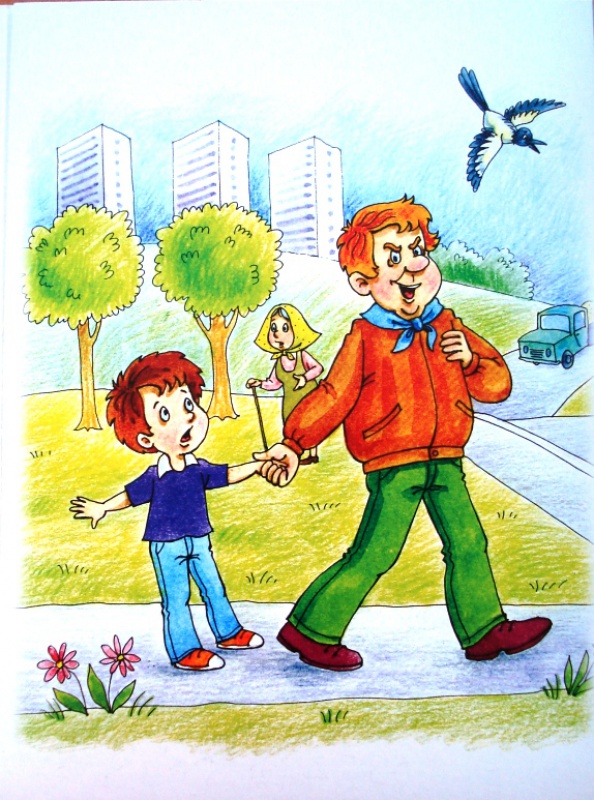 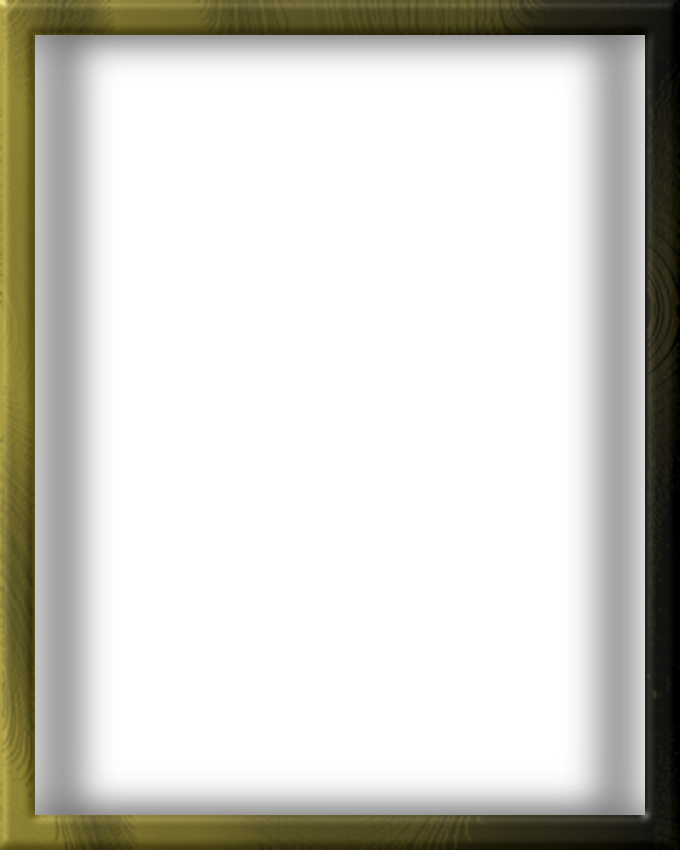 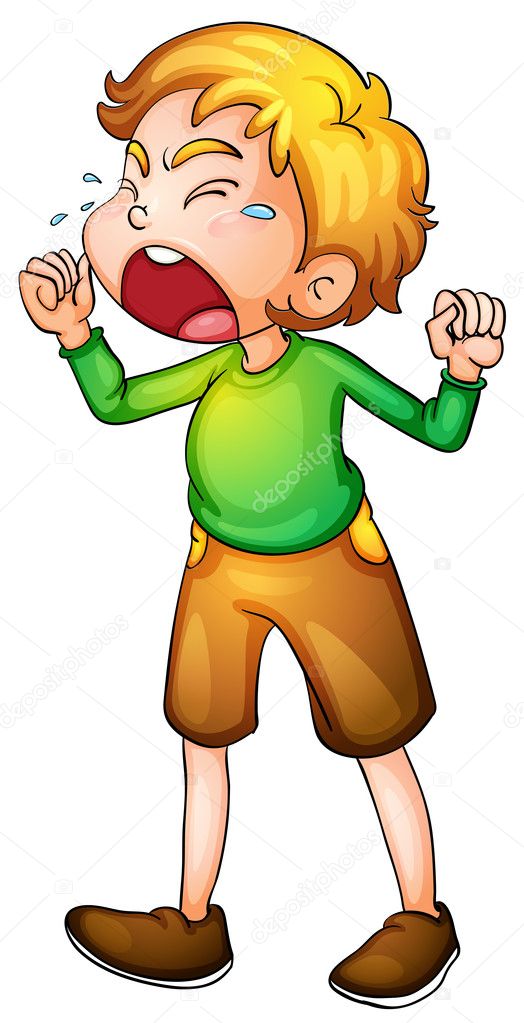 Если вы все таки оказались в заложниках у бандитов – террористов, нужно стараться не раздражать захватчиков, не кричать, не плакать, а выполнять их требования.
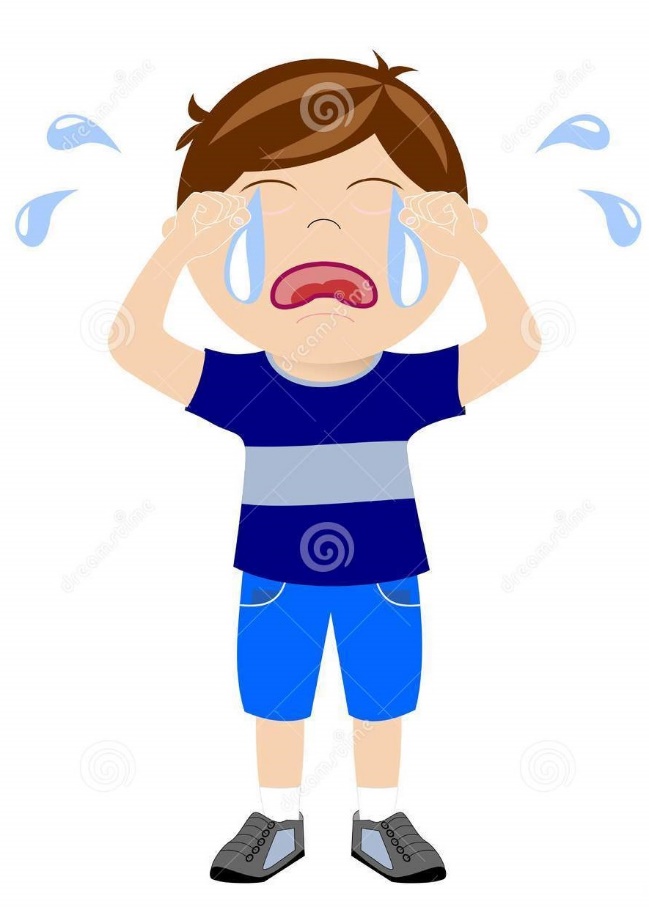 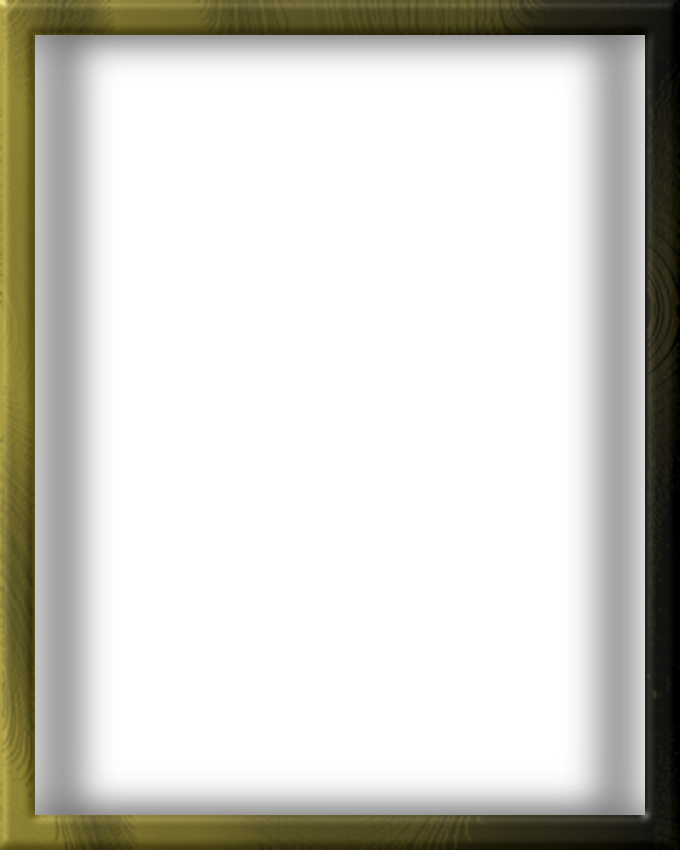 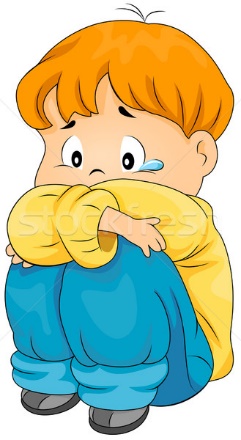 Нужно постараться успокоиться и ждать освобождения.
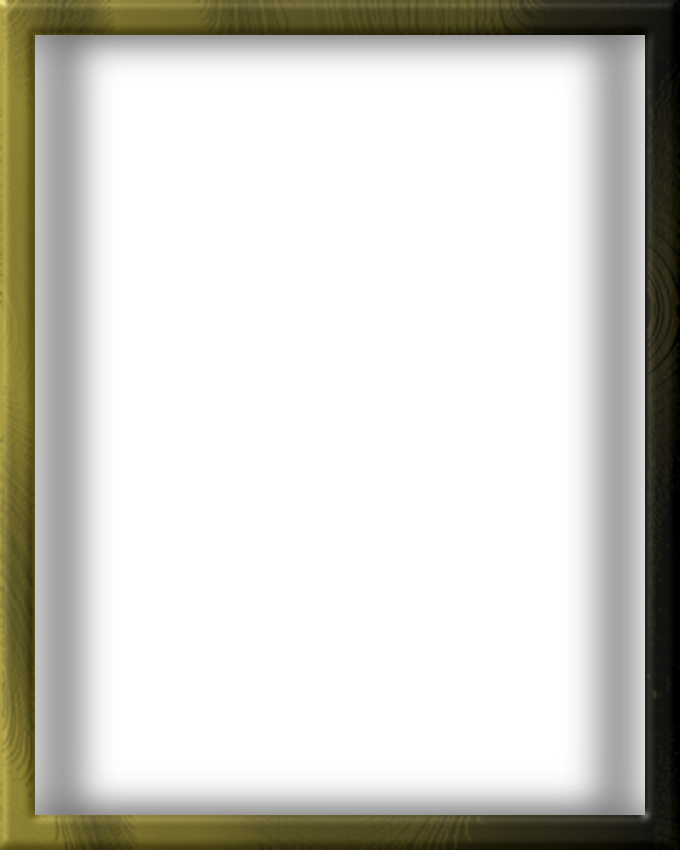 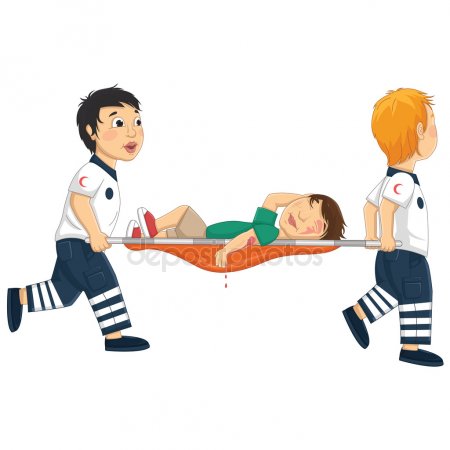 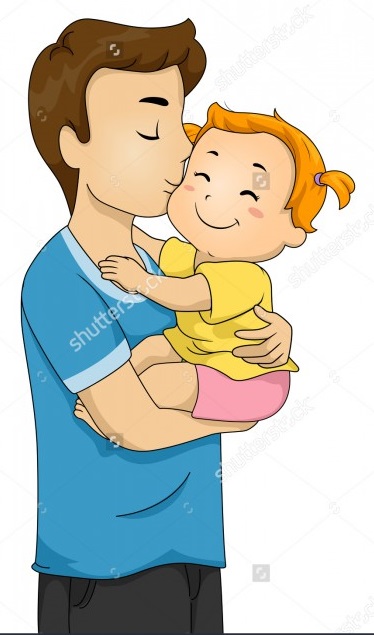 Опытные и специально обученные люди всегда придут к вам на помощь.
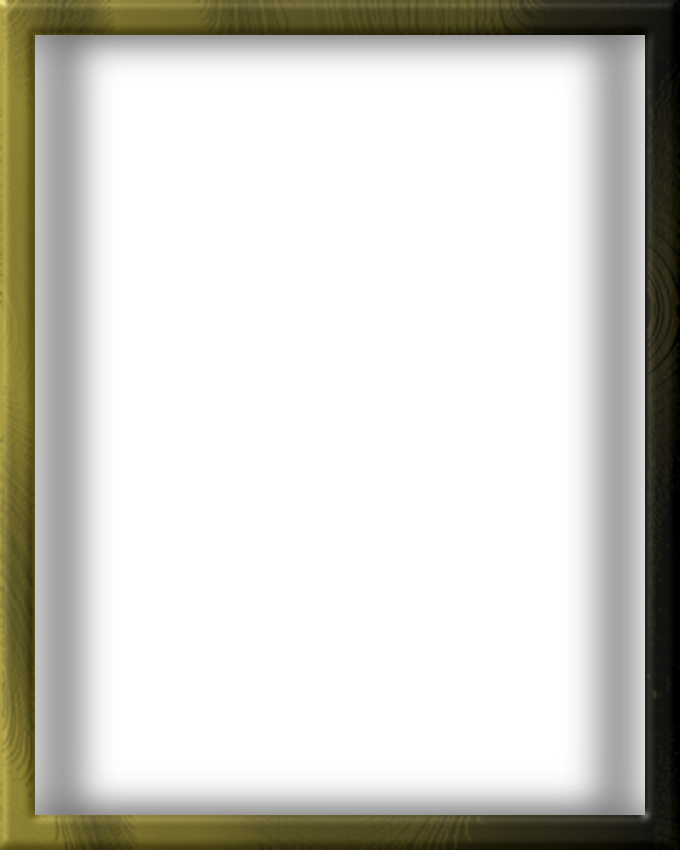 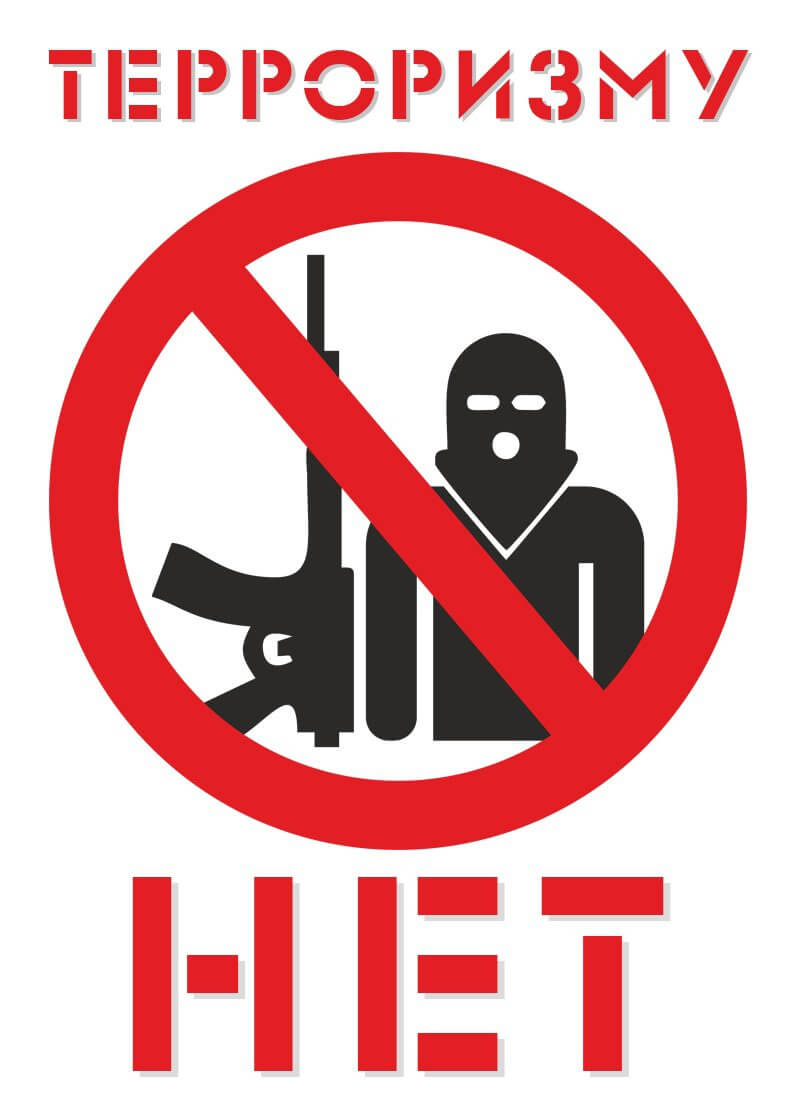 Спасибо за внимание!